Zones Grids and EC
Perfection  : The Goal ????
Perfection  P & K
Immobile P and K
Soil and Crop Driven
First Year evaluate response
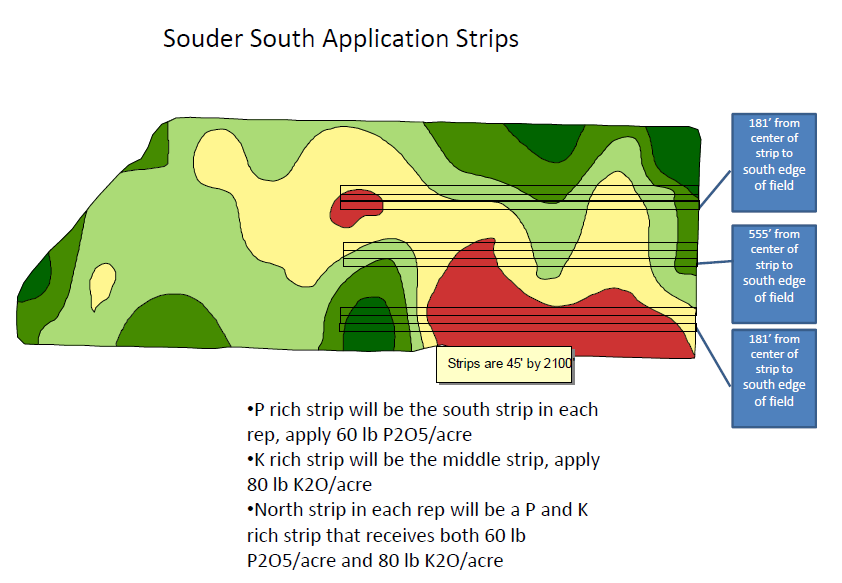 Perfection P & K
Immobile P and K 
Rate Studies in each zone
10 lbs
10 lbs
10 lbs
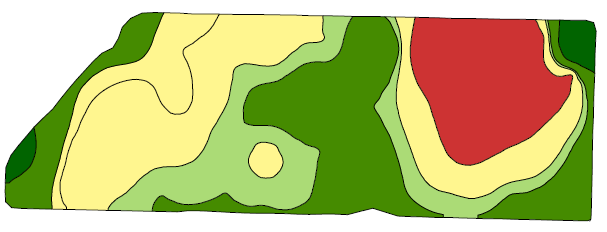 20 lbs
20 lbs
20 lbs
30 lbs
30 lbs
30 lbs
40 lbs
40 lbs
40 lbs
Perfection P & K
Understand the Benefits and Limitations of Soil Testing
Broad sweeping recommendations
Recommendations are Conservative in both directions
Will recommend only when likely to respond
Rate will ensure maximum yield for the majority
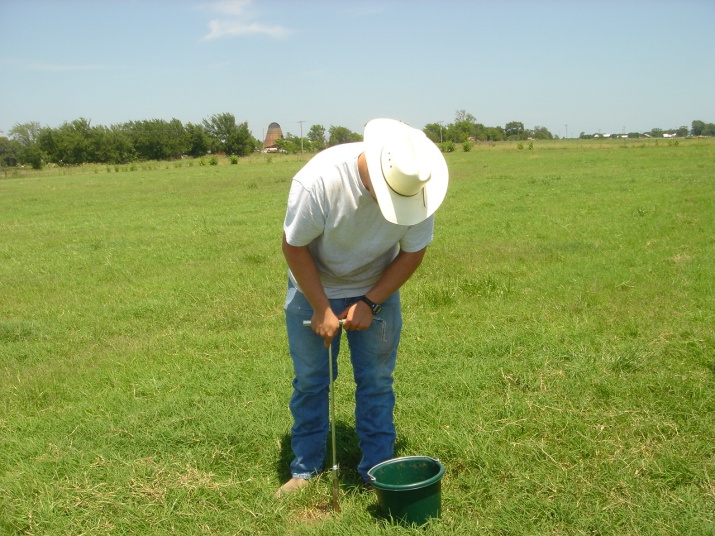 Perfection N
Understand the Benefits and Limitations of Soil Testing
Nitrogen levels in soil are not static
Soil test in August not always relevant in March.
Dependent upon environment and yield level
Multiple yield potentials in the field
Recommendation based on Averages.
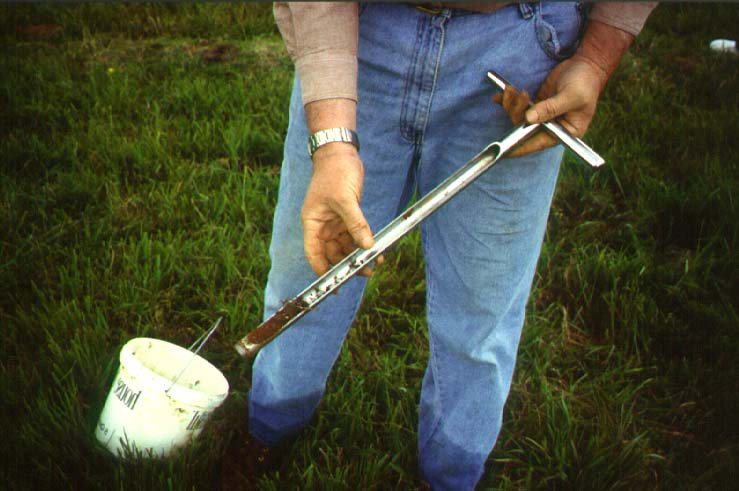 Perfection N
Fields are highly variable
Why apply flat field rate
Why apply even zone level rate
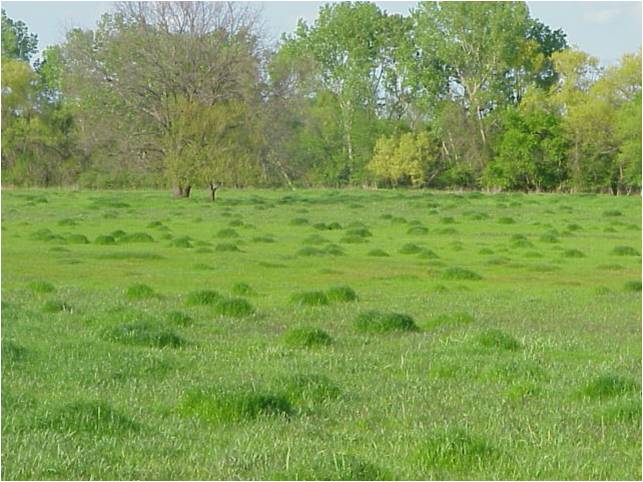 Drawing Lines
Lines for zones based on 1 factor
Yield History
Yield levels
Yield Stability
Topography
Soil Type
Soil EC
Geography / boundaries
Organic Matter
Nutrient levels
Electrical Conductivity (EC)
Soil EC is soil electrical conductivity– a measurement of how much electrical current soil can conduct. It’s an effective way to map soil texture because smaller soil particles such as clay conduct more current than larger silt and sand particles. Soil EC measurements have been used since the early 1900’s-
Veris mobilized the process and added GPS. As the Veris EC cart is pulled through the field, one pair of coulter-electrodes injects a known voltage into the soil, while the other coulter-electrodes measure the drop in that voltage. 
The result: a detailed map of the soil texture variability in the crop rooting zone
Deteriming the Variable
Using 1 factor to determine other unrelated factors
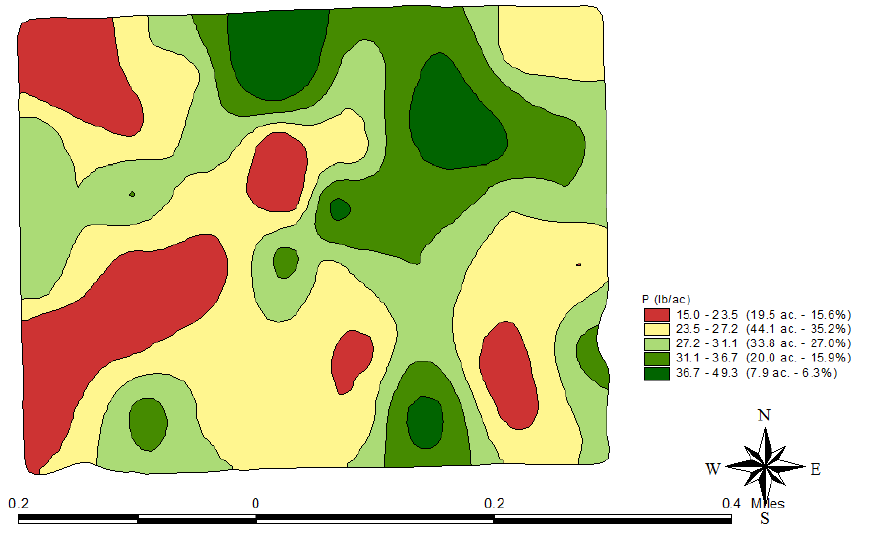 P
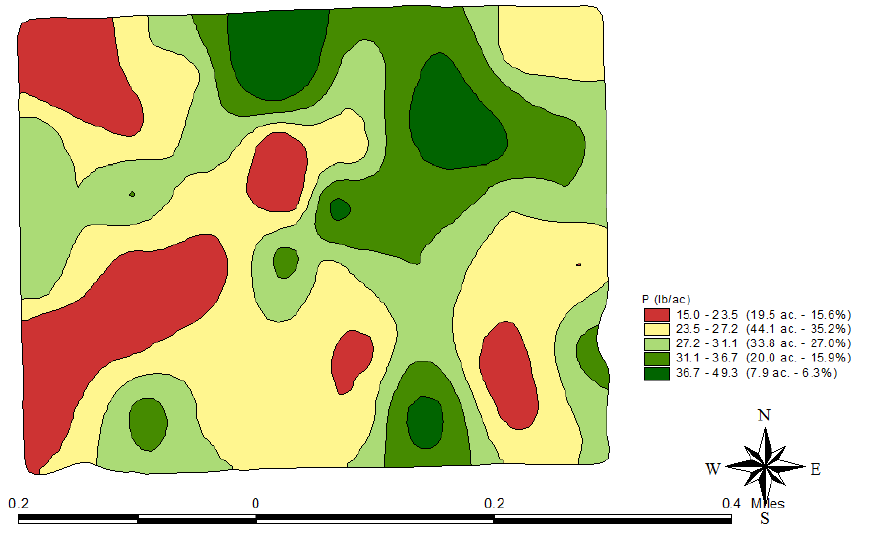 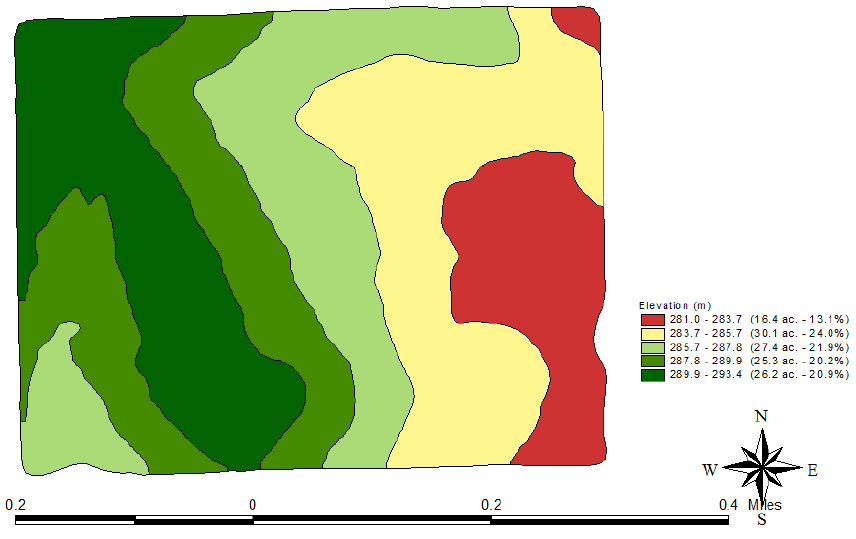 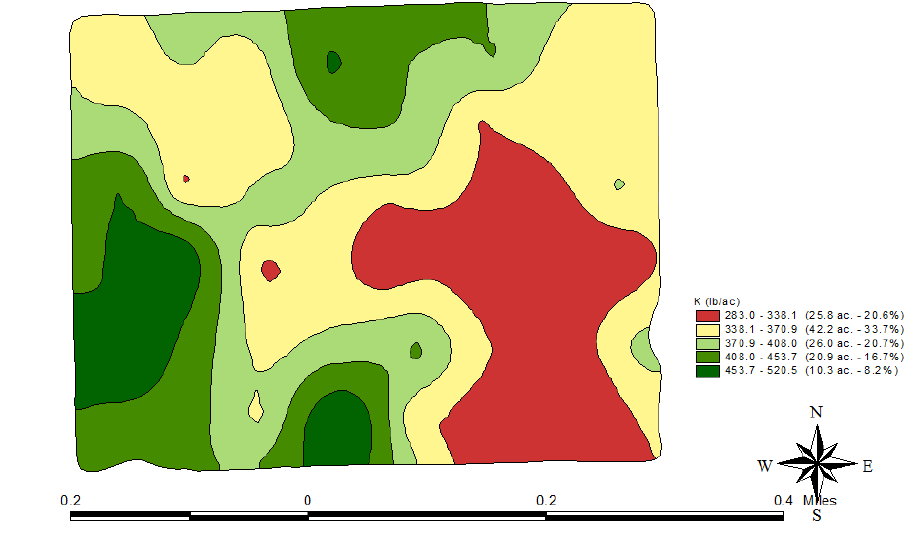 P
K
Elevation
Elevation
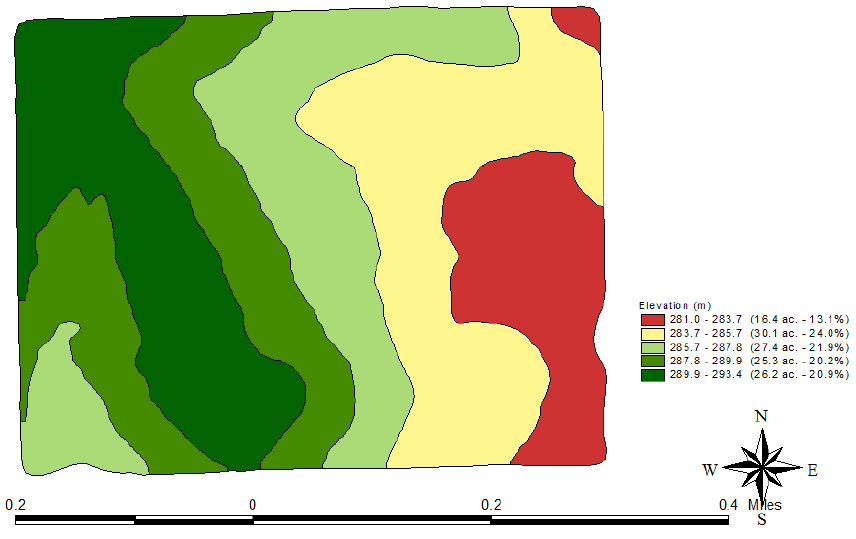 Soil EC
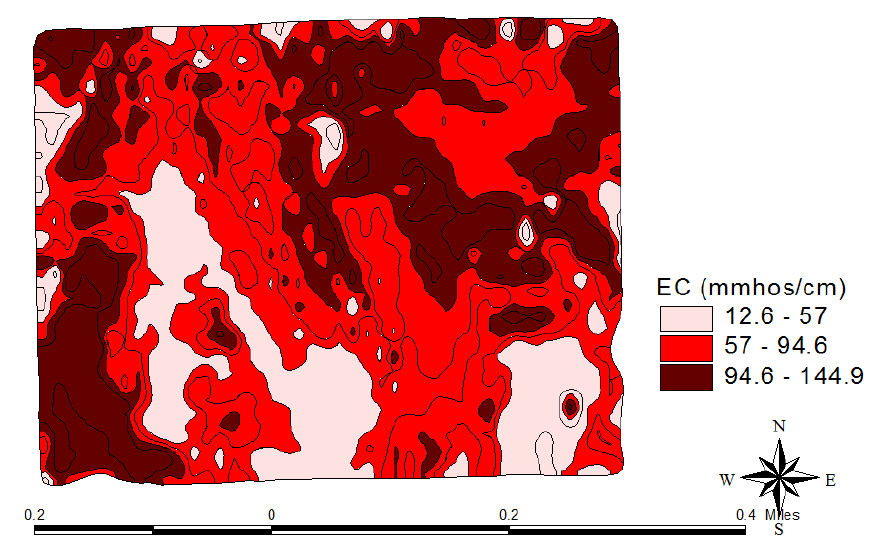 Soil pH
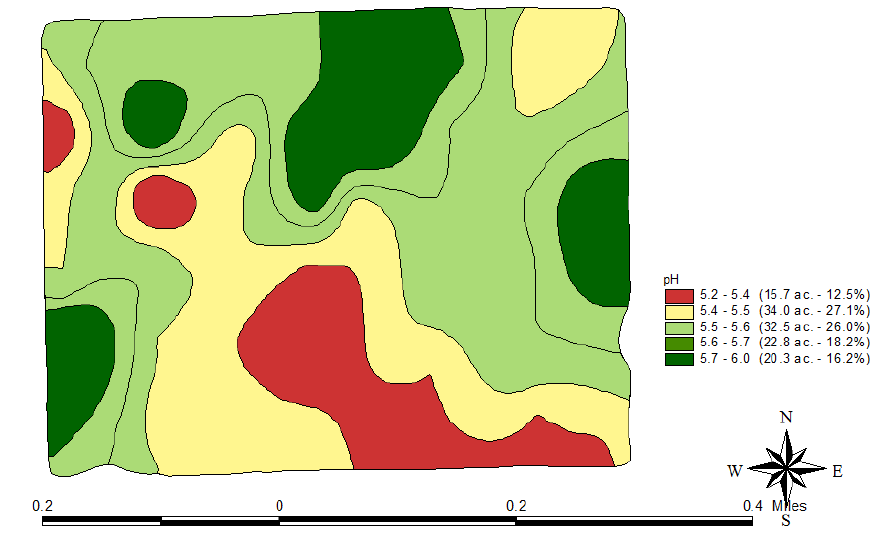 Buffer Index
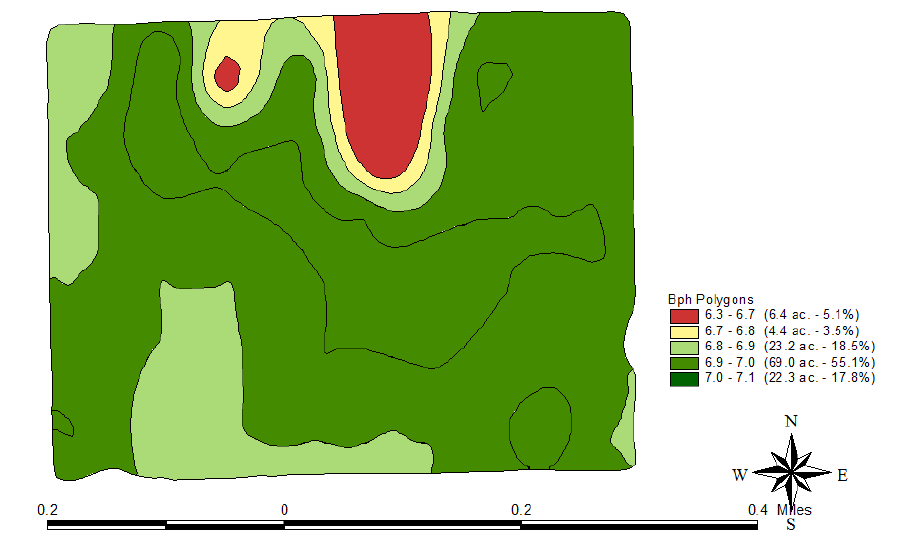 Phosphorus
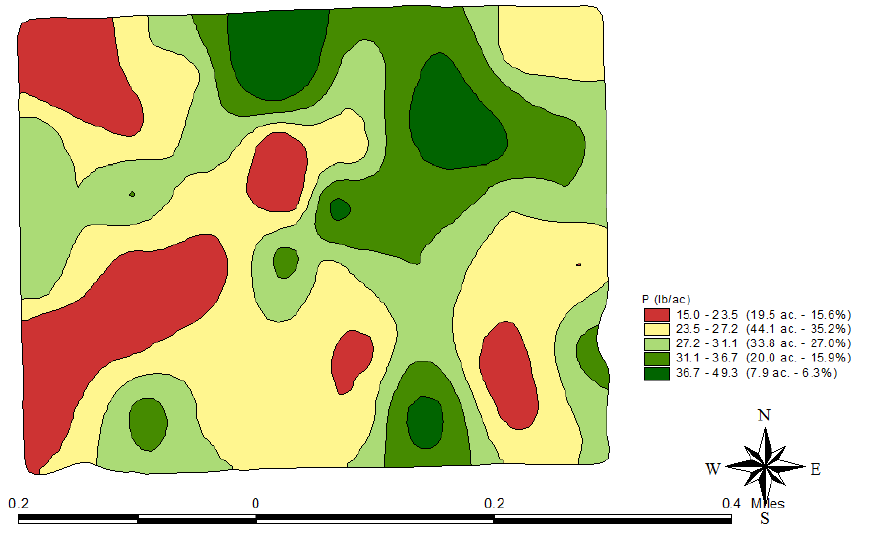 Potassium
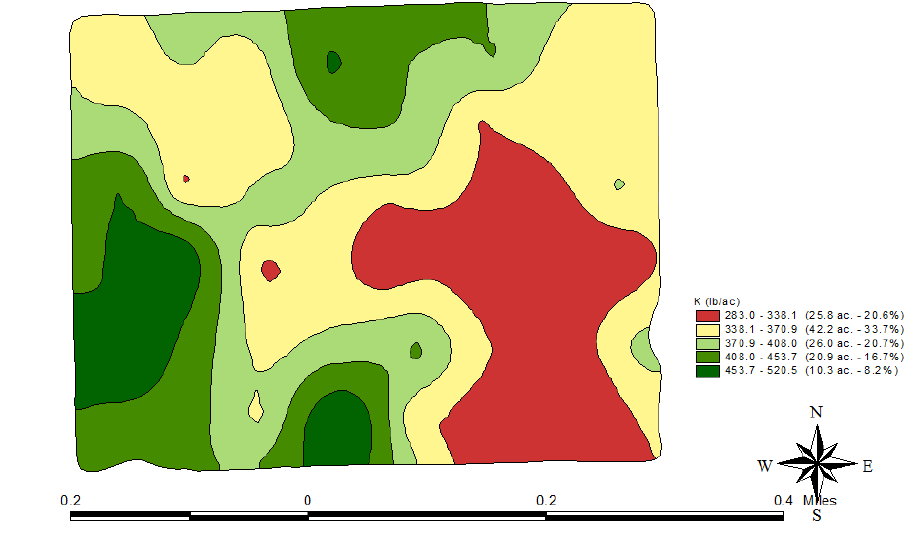 Buffer Index
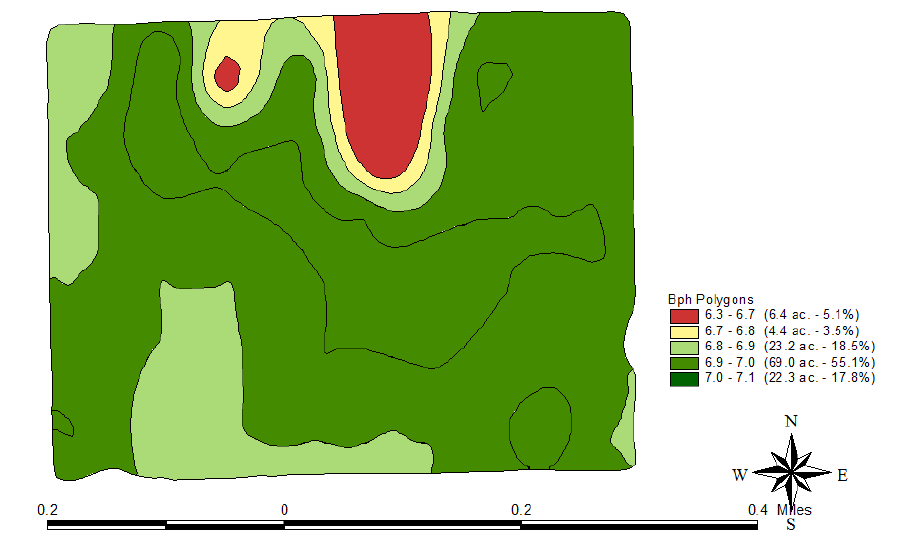 Phosphorus
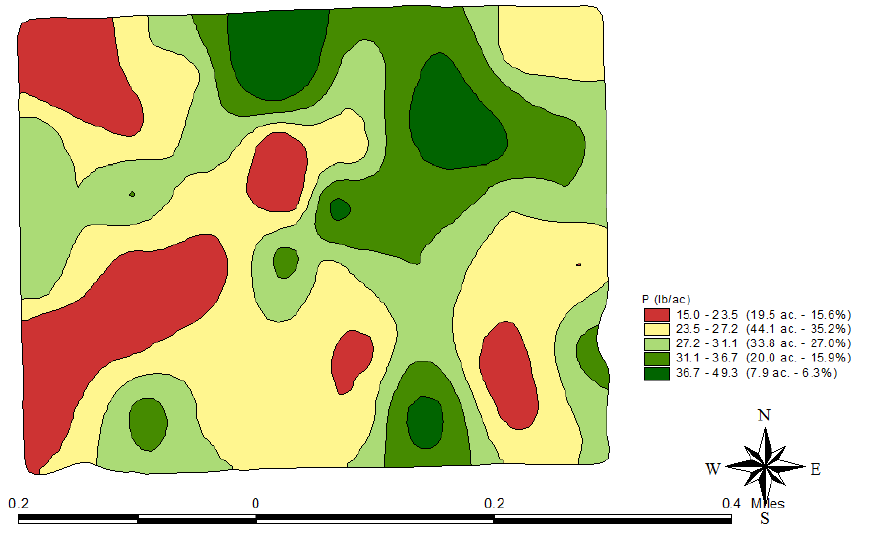 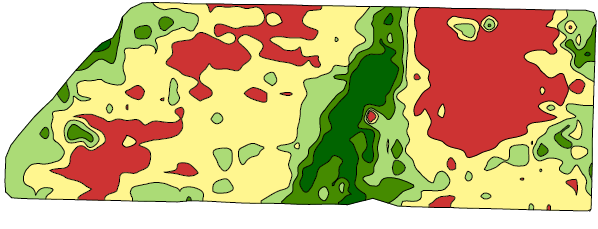 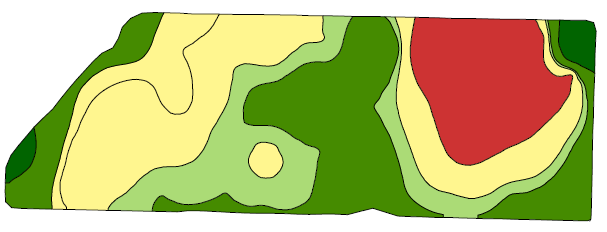 Soil pH
Shallow EC
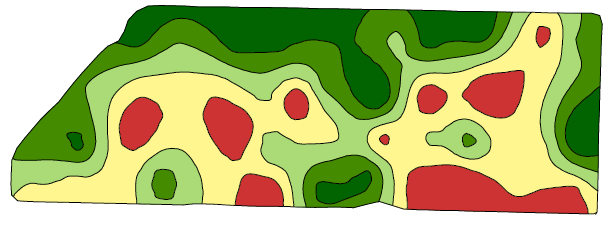 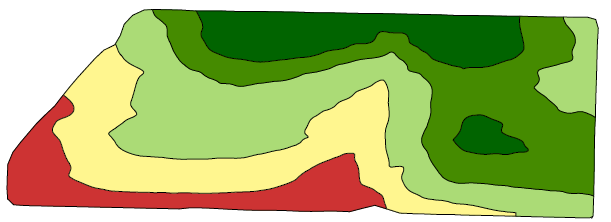 K
Elevation
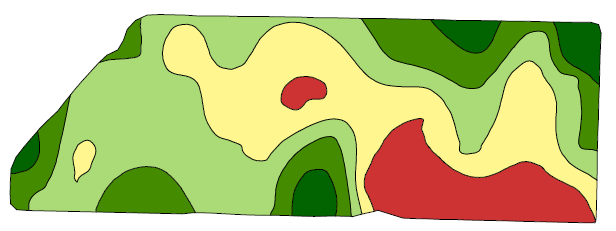 P
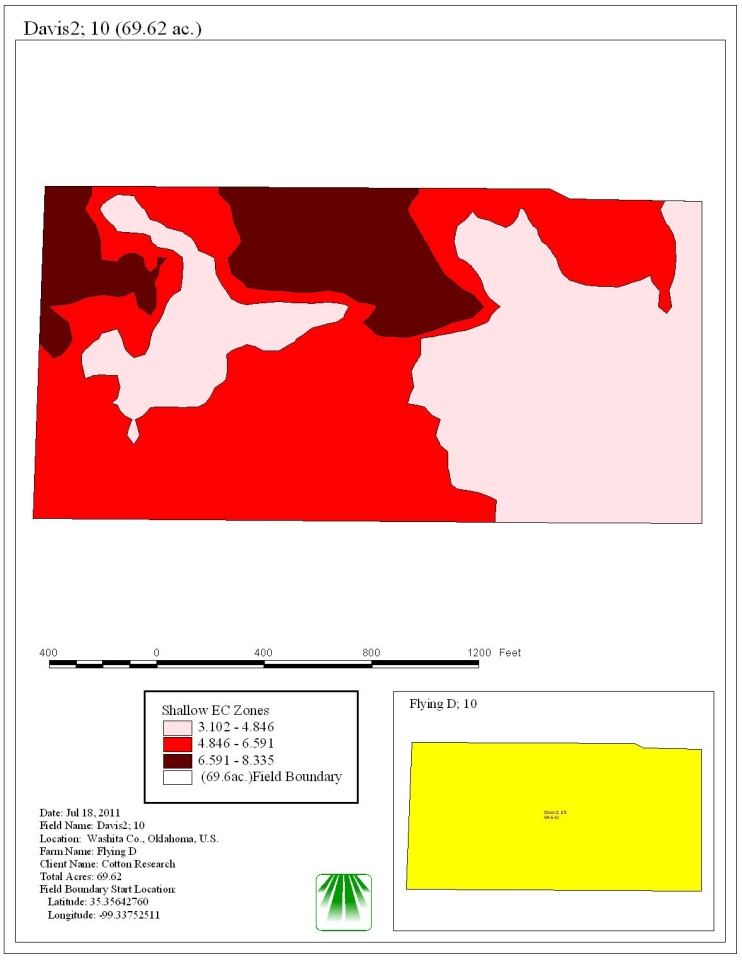 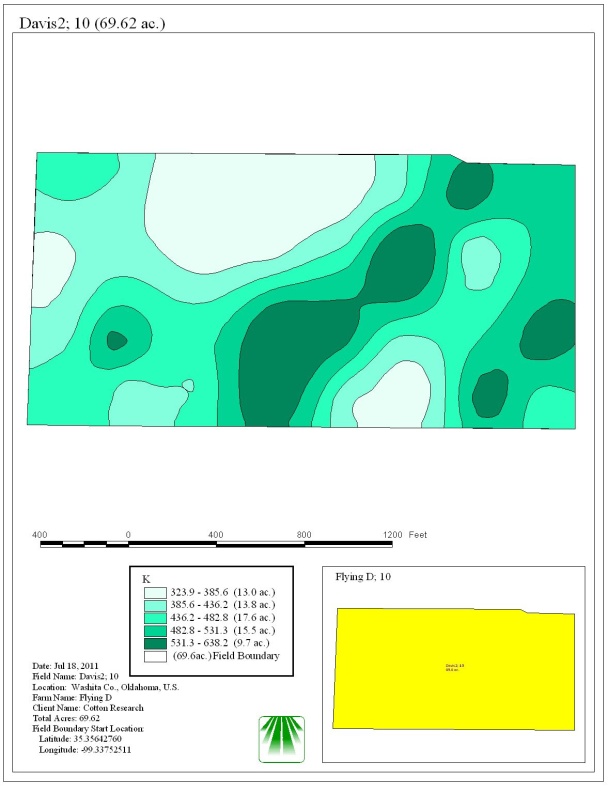 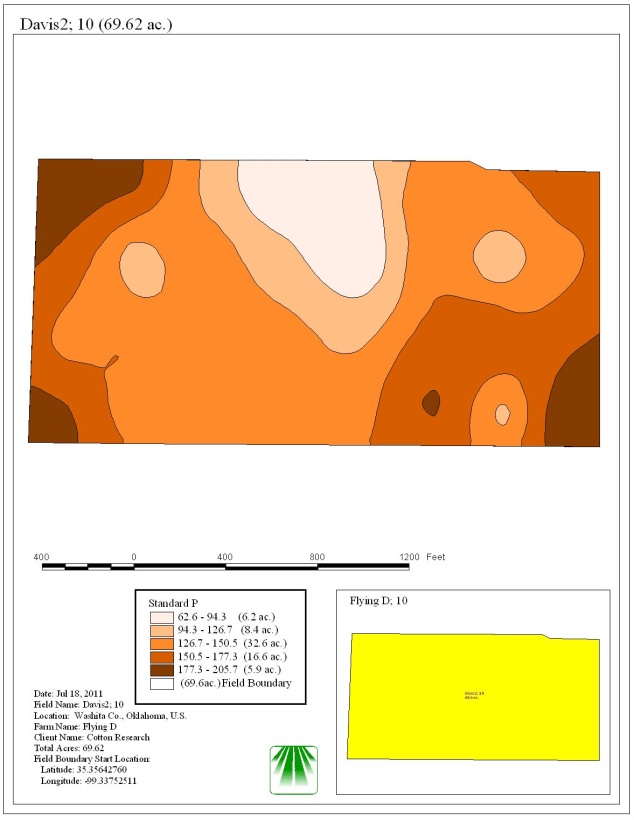 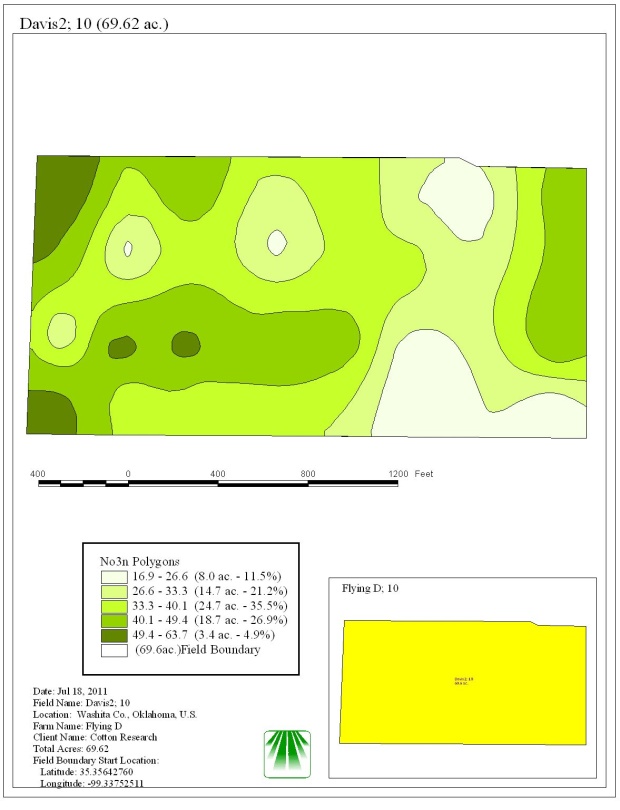 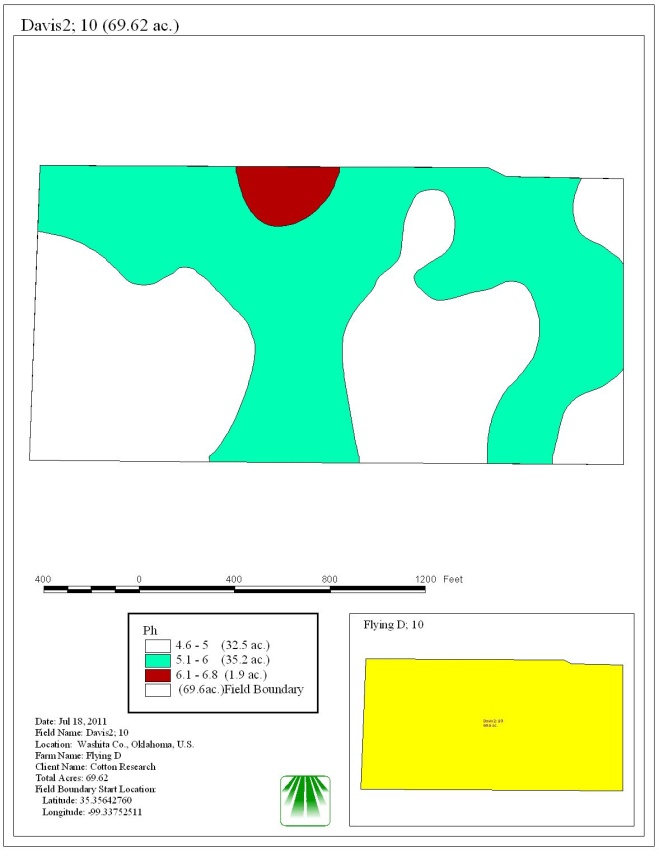 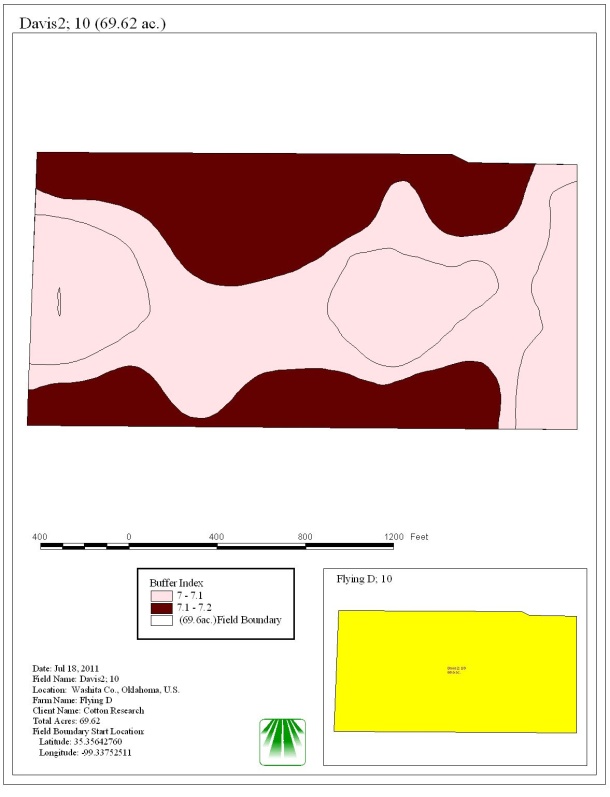 Commercial
Go to web for files.
Identifying Yield Potential and Yield Stability
What can you do with it?
Variable rate seeding and variable rate N for starters
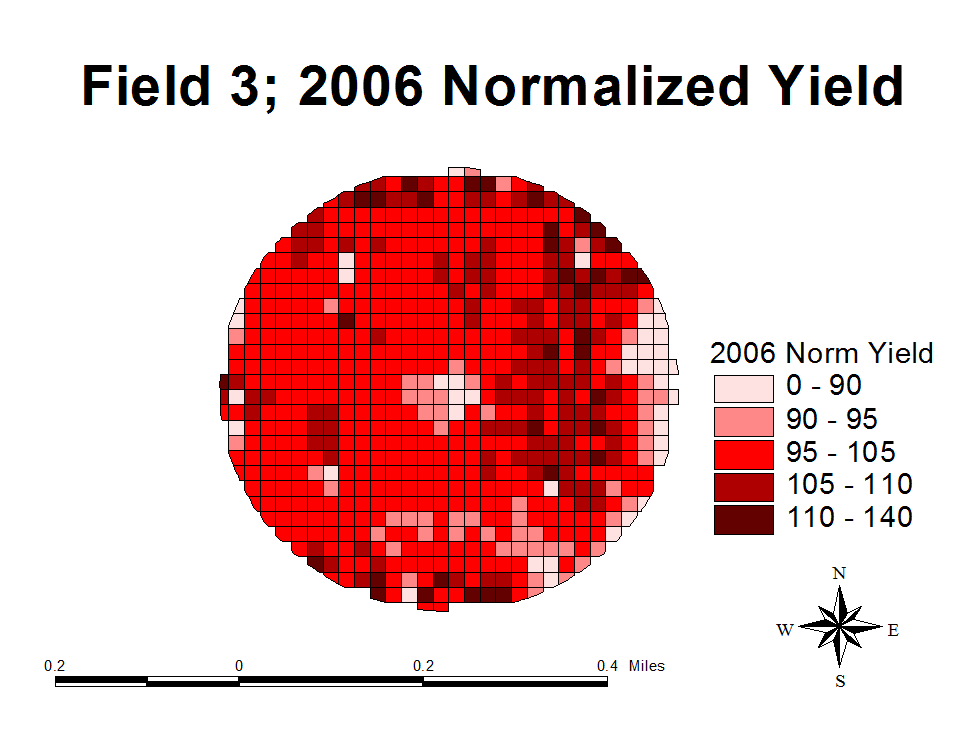 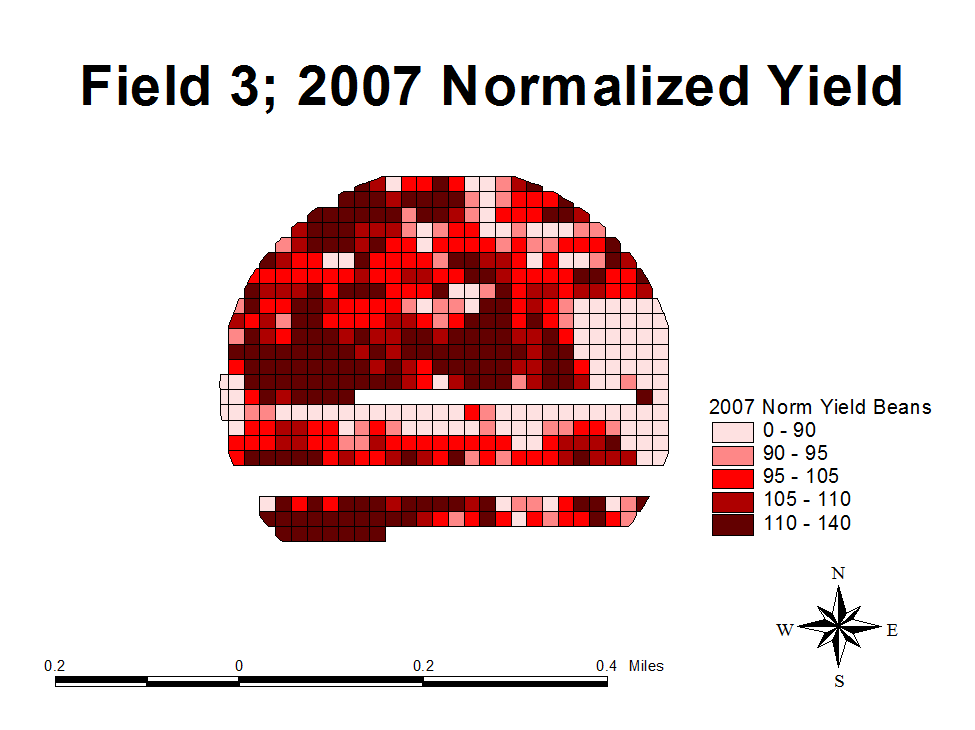 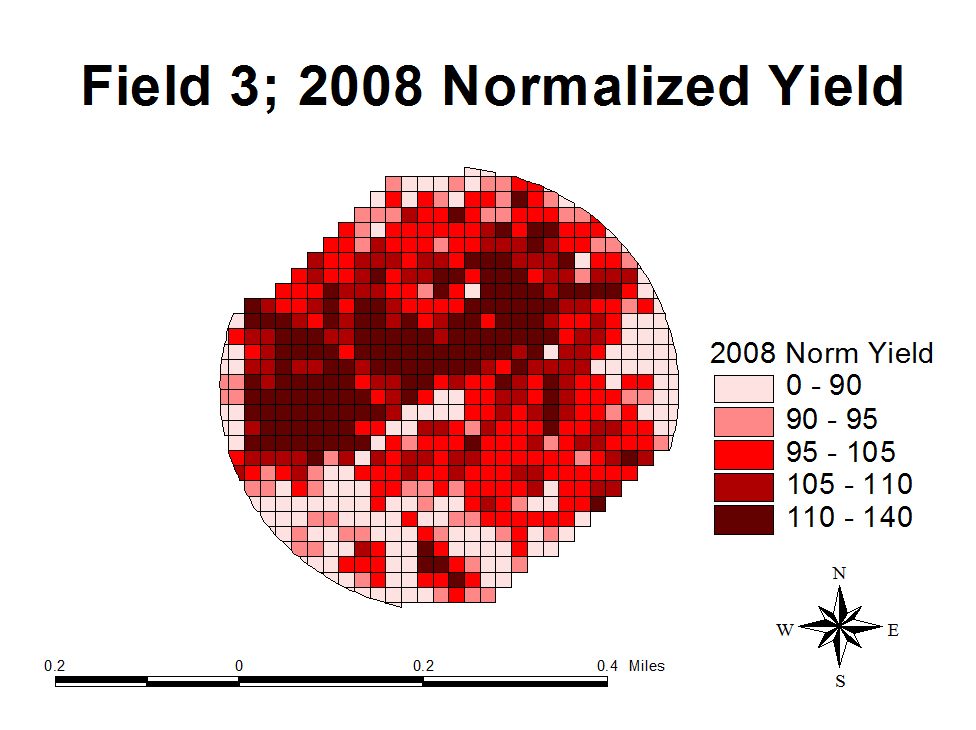 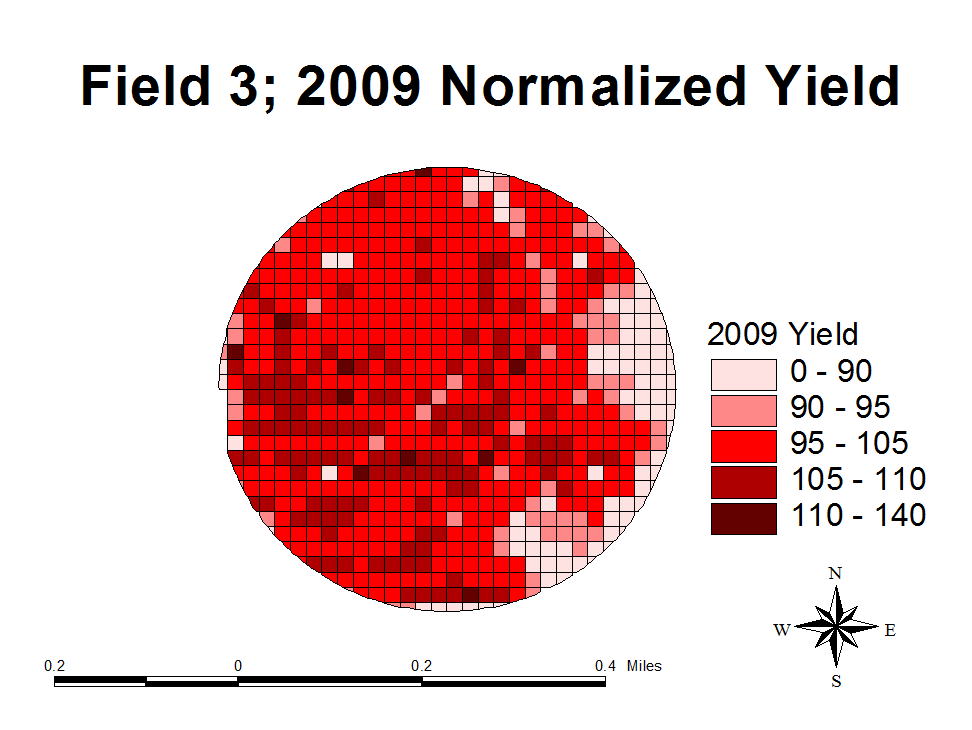 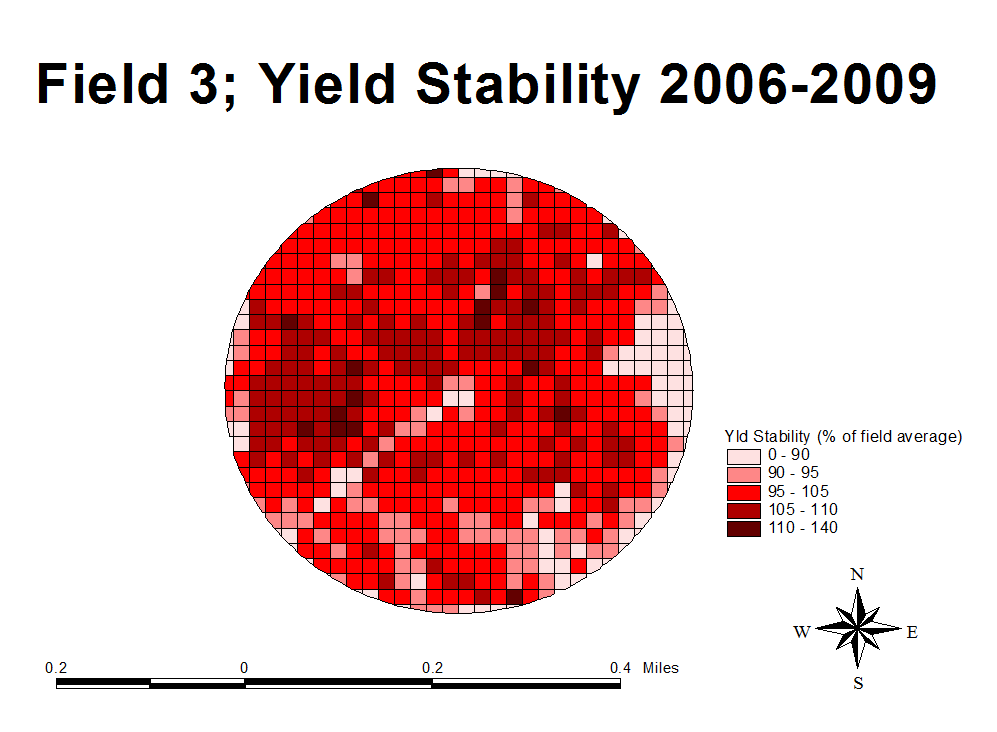 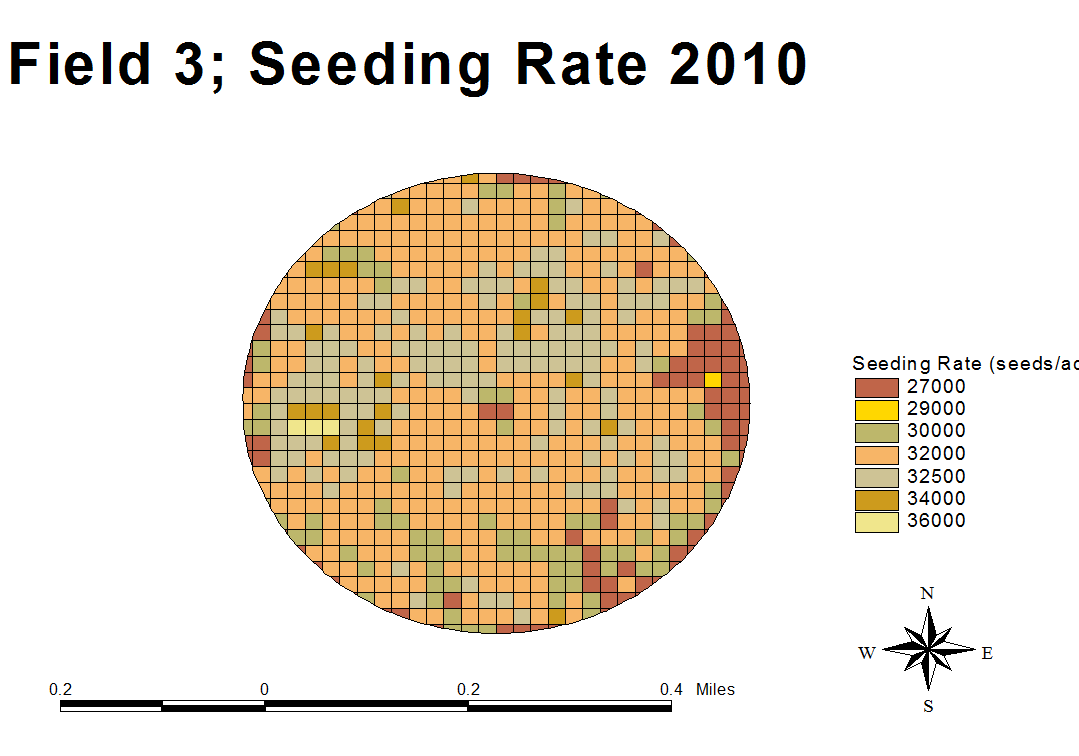 Population Strips. These will be evaluated with yield monitor.
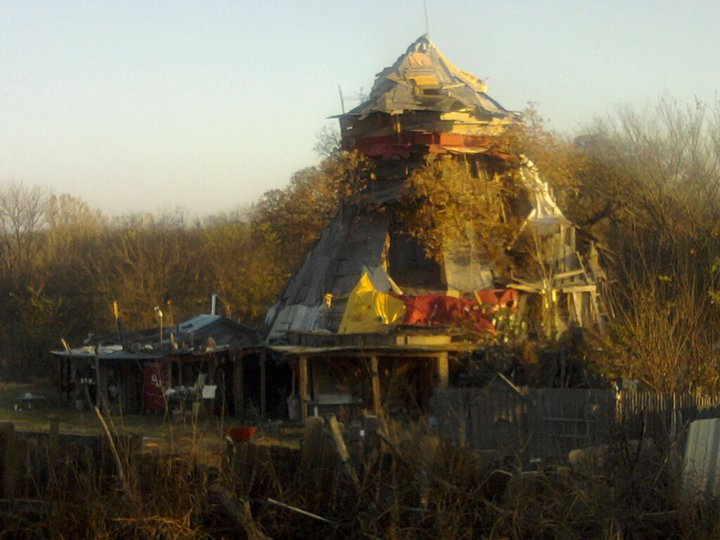 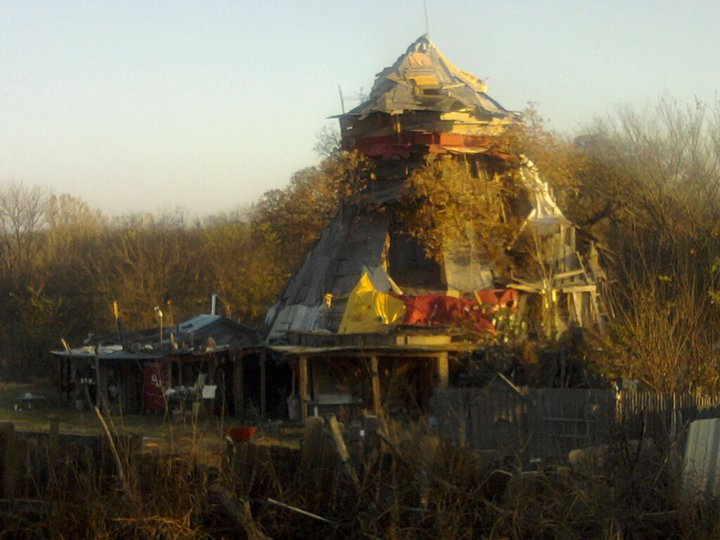 Summary
All techniques are potentially the right way and the wrong way. 
MUST have variability before you treat for variability!
Variable Rate Lime, Most economical. 
Sometimes Nutrient needs are the same sometimes its not, more often its not. 
Look at the cost of the method versus the economics of the production system.